釜石と希望学のこれから「危機対応学」始めます！
東京大学
釜石カレッジ・社会科学研究所

2016年11月15日
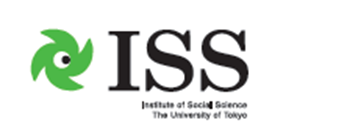 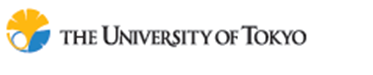 Responsibility = Response + Ability 「責任」を果たすとは「対応」する「力」を持つこと
釜石の　数々の　　危機対応の　　　　　　経験を　　　　全国と　　世界が必要としている（と思う）。
危機対応学と希望学
将来に一切の危機のない世界を想定するのは、難しい。
今後起こり得る危機に際し、
何とか対応出来るという見通しや手応えの得られる社会に、希望は生まれるはず。
希望学が釜石で見つけた「地域の希望」３つの条件
ローカル・アイデンティティの再構築

希望の共有

地域内外でのネットワーク形成
⇒危機対応という視点から、3つの条件が持つ意味を、あらためて考えてみたい。
有名になった危機時の　「釜石防災３原則」
「想定にとらわれない」

「つねに全力を尽くす」

「率先して行動する」
有名にしたい平常時の「釜石対応３原則」
「想定を心がける」

「力尽きないようにする」

「お互いを思いやる」
それは「釜石の希望３原則」でもある
「想定を心がける」⇒希望をつくろうとする

「力尽きないようにする」⇒遊びを大切にする

「お互いを思いやる」⇒つながりを大事にする
有名になった危機時の　「釜石危機３原則」と希望
「想定にとらわれない」⇒希望は柔軟に

「つねに全力を尽くす」⇒無駄な希望もＯＫ

「率先して行動する」⇒希望は自分たちでつくる
挫折を希望に換える力を探しに釜石に（2006年～）
希望学
危険（リスク）を機会（チャンス）に換える力を持とう（2016年～）
危機対応学
「東大さん」と「釜石さん」
東大さんたちは、自分たちの研究してきた
　危機対応にまつわる話を集めて釜石さんに
　持ってくる。

釜石さんたちは、自分たちの経験してきた
　危機対応にまつわる話を東大さんに
　話してみる。

その２つがつながったとき、
　きっと何かが起こるはず。
本日のメインイベント
意外に知らないお互いのこと
３枚のスナップショット
「日頃」の「活動」を象徴する一枚

活動の中の「危機」や「ピンチ」の一枚

これからの「希望」を表現する一枚